Identifying and understanding customer needs
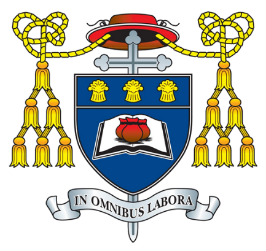 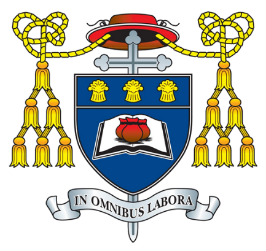 Learning Journey
KS3 Maths
Real Life Graphs
Simultaneous Equations
Data handling
Transformations
Proportion
Probability
Pythagoras
Straight Line Graphs
Cumulative Frequency
3D Properties
Trigonometry
Similar Shapes
Quadratics
Constructions
Sequences
Inequalities
Polygons
Linear Equations
Order of Operations
Properties of Number
Fractions
Number
Measure
Number
Functions
Ratio
Rounding and estimating
9
Algebraic Fractions
Brackets
Formulae
Circles
Percentages
Constructions
Real Life Graphs
Cumulative Frequency
Parallel Lines
7
8
Quadratics
Probability
Sequences
3D Properties
Inequalities
Similar Shapes
Linear Equations
Angles
Straight Line Graphs
Data handling
Transformations
Pythagoras
Proportion
Functions
Ratio
Simplifying Expressions
Formulae
Measure
Brackets
Number
Number
Rounding and estimating
Properties of Number
Order of Operations
Integers
Fractions
Percentages
Circles
Transformations
Constructions
Straight Line Graphs
Data presentation
Probability
Functions
Angles
Ratio
3D Properties
Formulae
Inequalities
Parallel Lines
Data handling
Sequences
Proportion
Linear Equations
Order of Operations
Rounding and estimating
Simplifying Expressions
Percentages
Fractions
Brackets
Circles
Integers and negatives
Properties of Number
Properties of number
Number
Measure